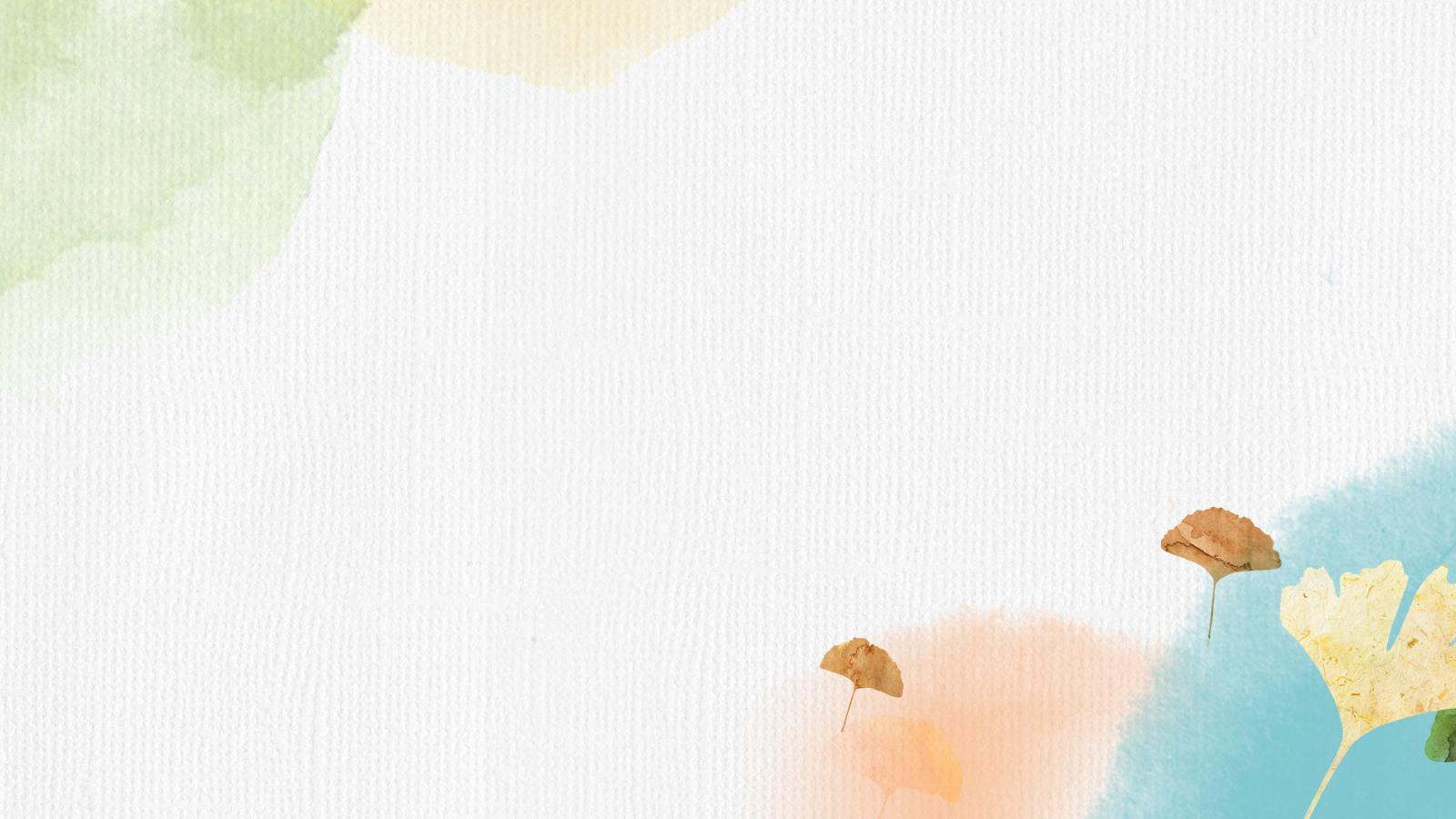 友谊小船向前行
"在友谊面前，人与人之间，犹如星和星之间，不是彼此妨碍，而是互相照耀。"